How Well do you Know Steinmetz College Prep?
New Student Group
Question:

What does CPS stand for?
Answer:

Chicago Public Schools
Question: 

What is Room 108?
Answer:

The Counseling Office 
Question:

How many credits do you need to graduate from CPS?
Answer:

24 credits
Question:

What floor is the picture from?
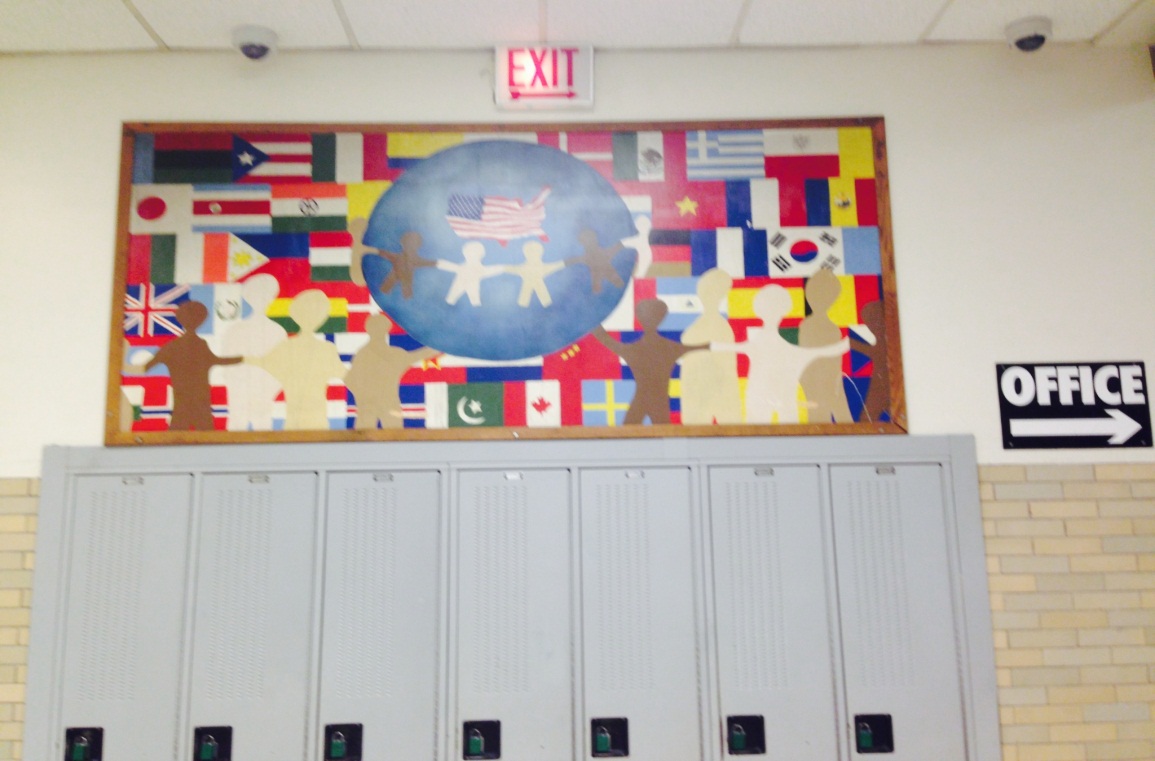 Answer:

The first floor.
Question:

If you are in division 711, what grade are you in?
Answer:

Freshmen


700- Freshmen Status
600- Sophomore Status
500- Junior Status
400- Senior Status
Question:

Name two tests that are required for graduation?
Answer:

Consumer Education
Public Law
PSAE
ACT
Question:

Who is the principal of Steinmetz College Prep?
Answer:

Mr. Ngo
Question:

How many service learning hours do you need to graduate from any high school in CPS?
Answer:

40 Hours
Question:

What is the below picture of?
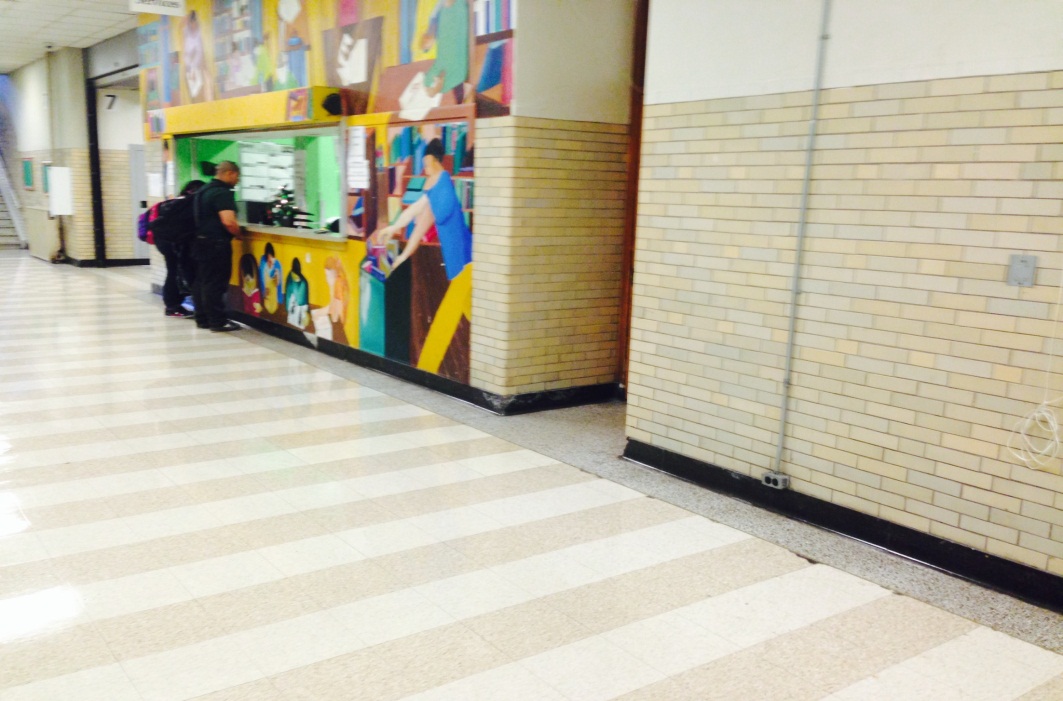 Answer:

Student Services
Question:

Name two ways to redeem failed classes?
Answer:

Summer school
Night school
Satellite school
Question:

What are the school colors?
Answer:

Silver and green
Question:
Where is the below art located?
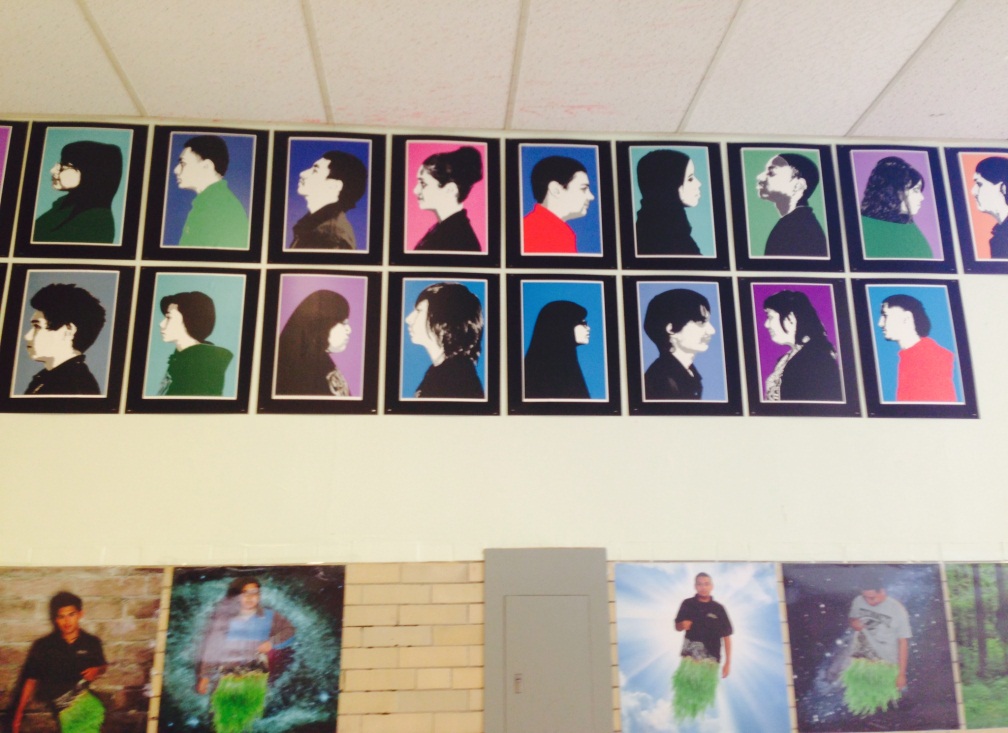 Answer:

The second floor by the Art department.
Question:

How many credits do you need to take Drivers Ed?
Answer:

5 Credits
(sophomore status)
Question:

Where is the Nurse’s Office located?
Answer:

First Floor
In the odd numbers
Question:

What is the name of the Steinmetz newspaper?
Answer:

The Steinmetz Star
Question:
What floor is this decorated post on?
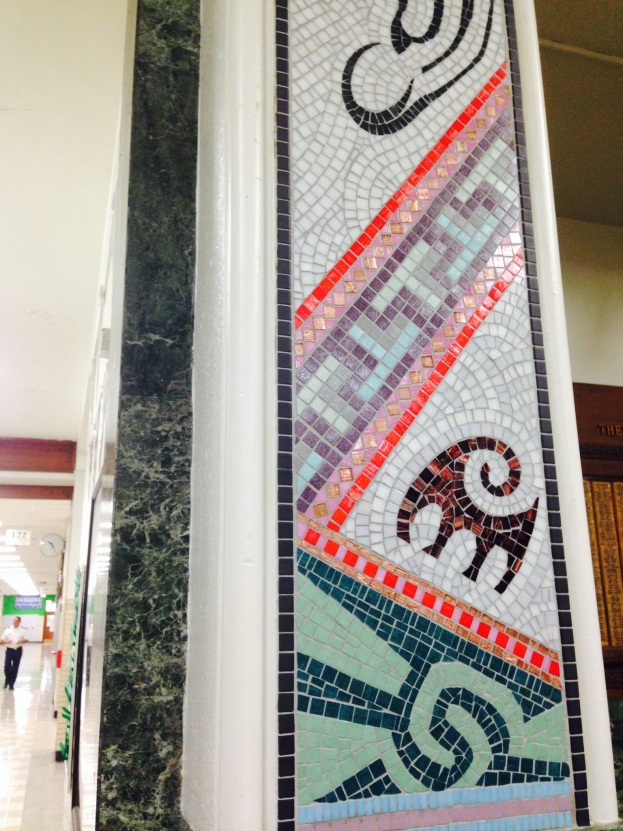 Answer:

The first floor by the entrance.
Question:

Name one famous alumni of Steinmetz College Prep?
Answer:

Hugh Heftner
Question:

What floor is this mural located?
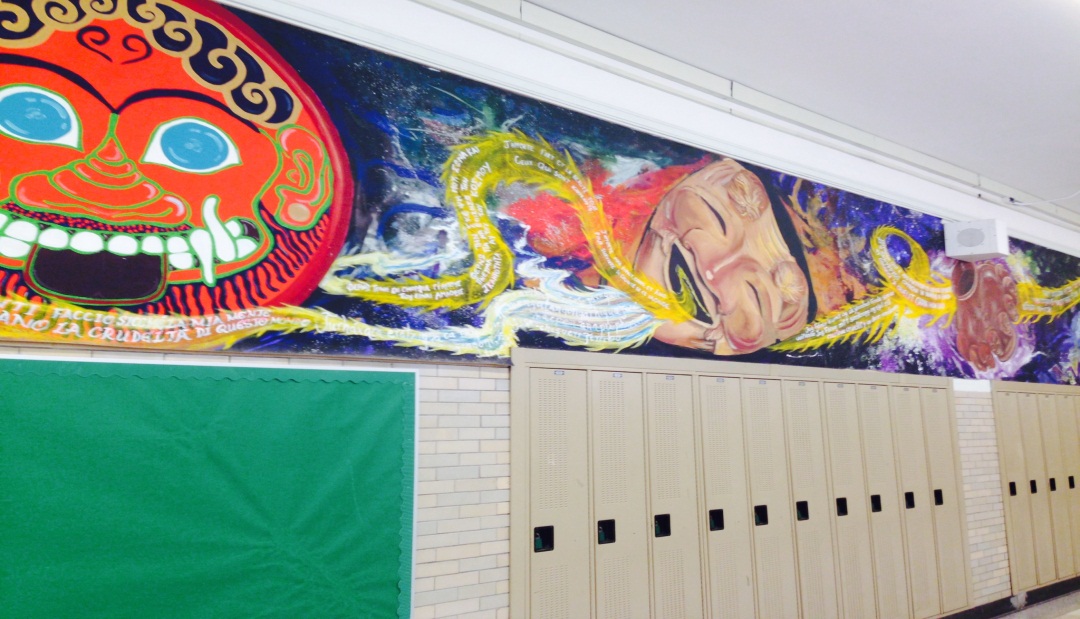 Answer:

The second floor.
Question:

What is Room 106?
Answer:

Scheduling/ 
Programming/
Attendance
Question:

What district number is Steinmetz College Prep in?
Answer:

District 299
Question:

What is Room 118?
Answer:

The Discipline Office
Question:

Name two of the Vice Principals.
Answer:

Mr. Jaramillo
Ms. Rahman-Aquil
Ms. Williams
Question:

How many credits do you earn for each completed class per term?
Answer:

.5 credits
Question:

What year was Steinmetz College Prep established?

1927
1931
1934
1949
Answer:

C- 1934
Question:

Who was Charles Steinmetz?
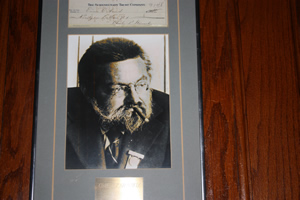 Answer:

German-American mathematician and electrical engineer who developed alternating current that made it possible for the expansion of electrical power in the United States.
Question:

What is Room 104?
Answer:

The Main Office
Question:

What is the name of the librarian?
Answer:

Ms. Eshoo
Question:

What does AVID stand for?
Answer:

Advancement Via Individual Determination
Question:

How many years of a foreign language do you need to graduate?
Answer:

Two years of the SAME language
Last Question!!!

VERY IMPORTANT QUESTION
Question:

When is Spring Break?
Answer:

The week of April 14th 